Школьная форма и внешний вид учащихся
МОУ СОШ №51
Общие положения
Руководствуясь  Федеральным законом 
«Об образовании в Российской Федерации» 
№ 273-ФЗ от 29 декабря 2012 г. 
(п.3, ст.28.пп.18);  
  Письмом Министерства образования и науки РФ от 28.03.2013 г. 
№ ДЛ-65/08 «Об установлении требований к одежде обучающихся»; 
  Уставом МОУ СОШ  № 51
Общие положения
С 1 сентября 2015 года 
в школе введена школьная форма

Школьная форма приучает к определенному порядку, дисциплине, сглаживает социальные и религиозные различия, 
даёт возможность осознать свою принадлежность к определенному коллективу, укрепляет имидж школы.
Основные требования к форме
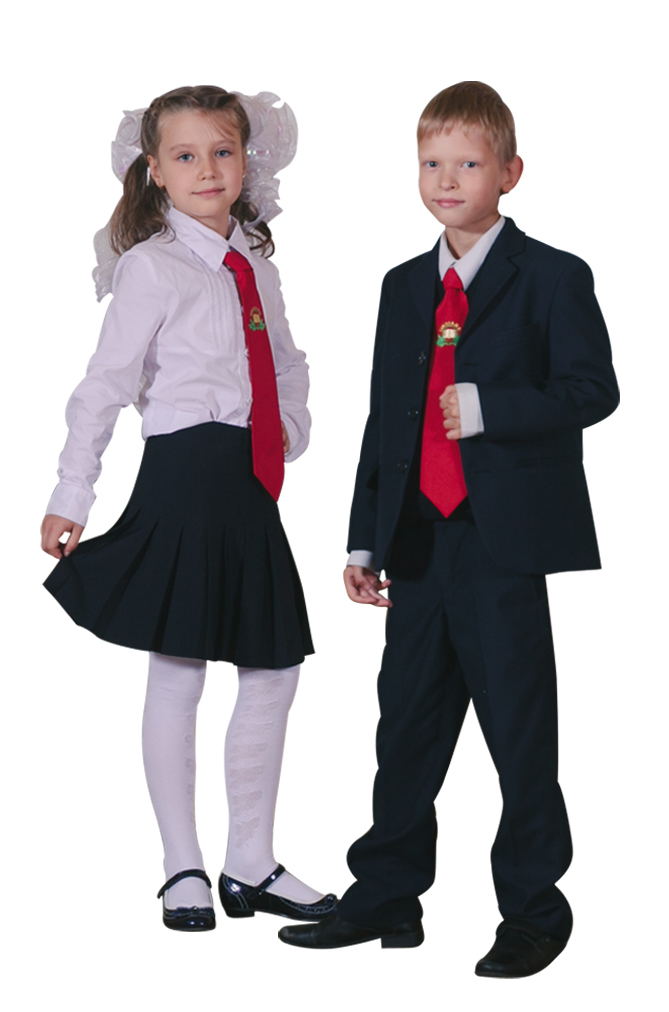 Деловой стиль одежды
Цвет формы: темно-синий
Устанавливаются следующие
 виды одежды:
 повседневная форма
 парадная форма
 спортивная форма
Повседневная форма для мальчиков
брюки классического кроя
 пиджак и/или трикотажный жакет /жилет
 однотонная сорочка серо-голубых тонов
 поясной ремень (по необходимости)
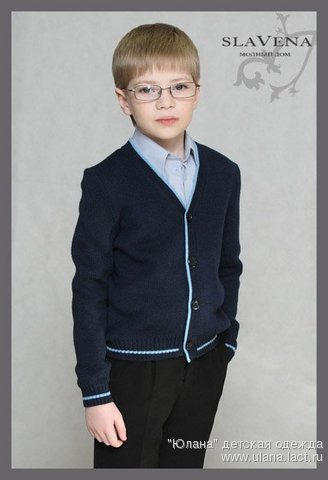 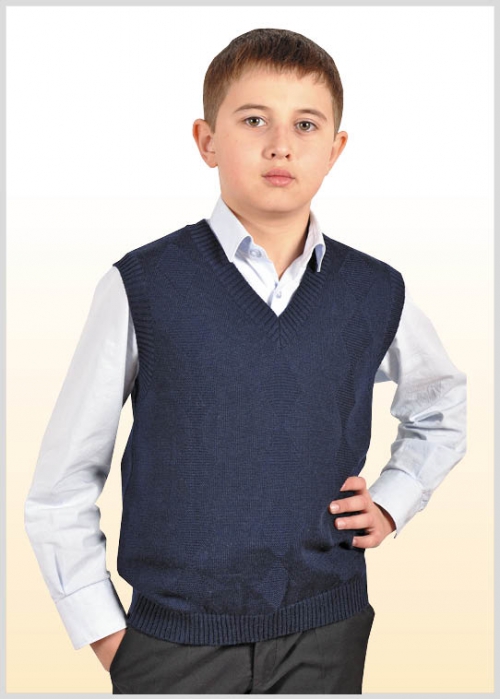 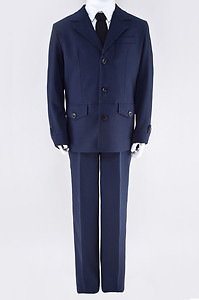 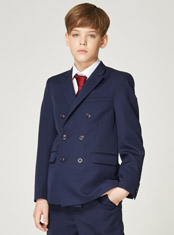 Повседневная форма для девочек
юбка (длина не белее 
10 см выше колена)
 брюки классического кроя
 пиджак и/или трикотажный жакет /жилет
 однотонная непрозрач-ная блузка серо-голубых тонов, водолазка
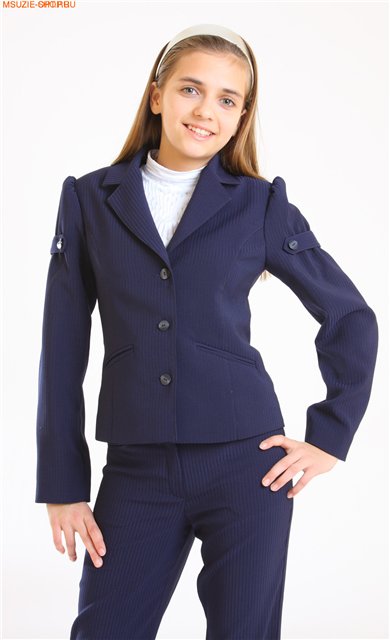 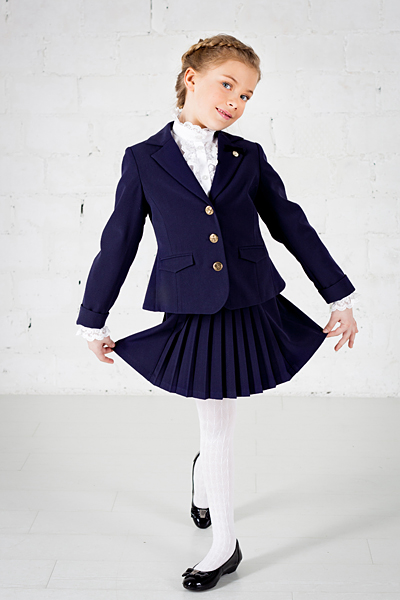 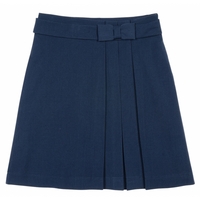 Внешний вид для девочек
Аккуратная стрижка или прическа (коса, пучок, хвост)
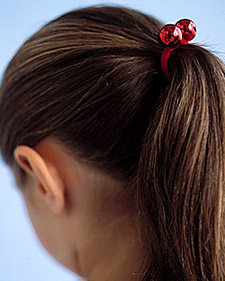 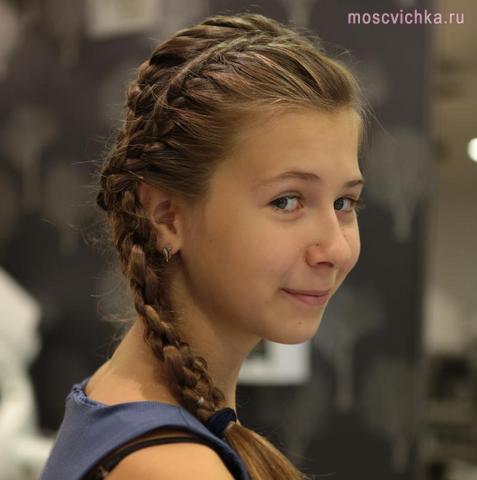 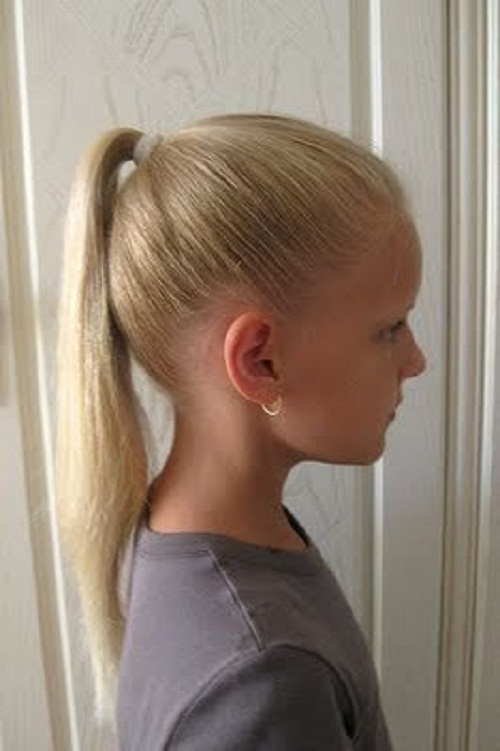 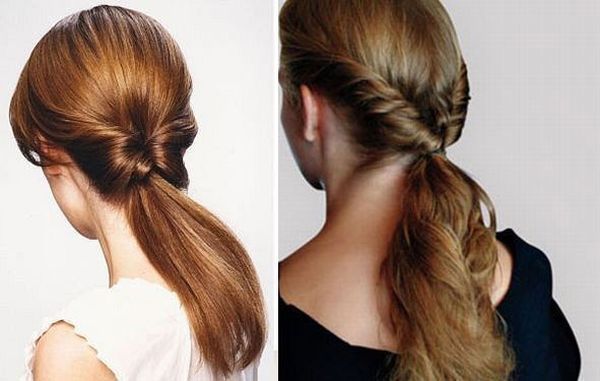 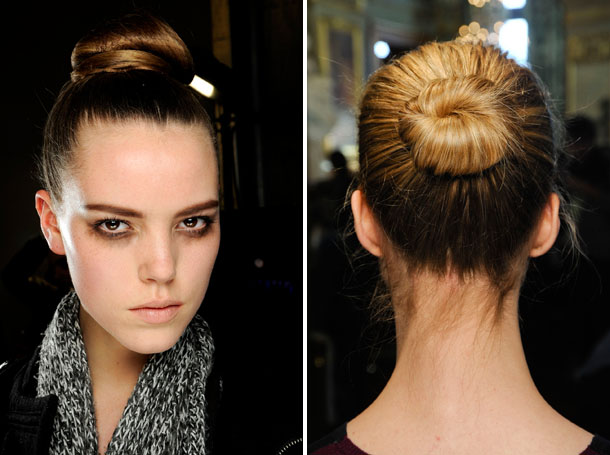 Парадная форма
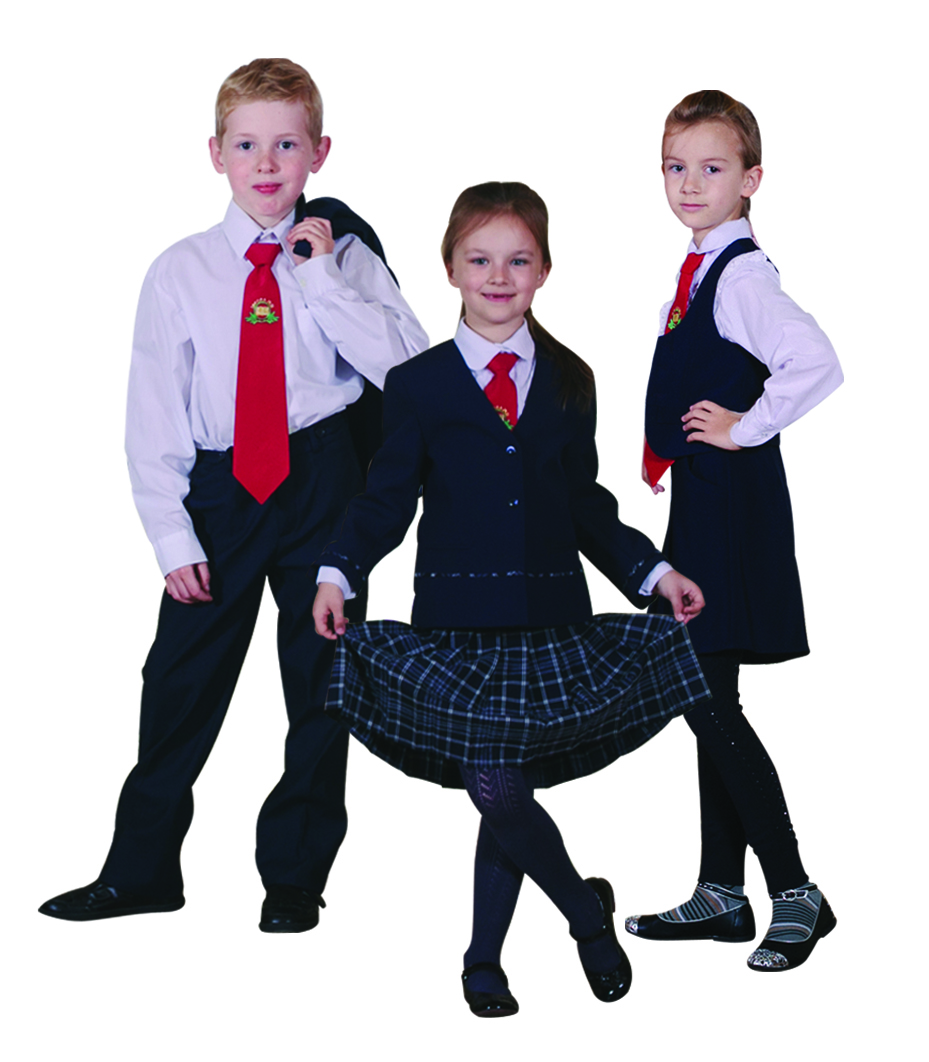 Используется во время :

 проведения 
праздничных  или торжественных
мероприятий
Парадная форма
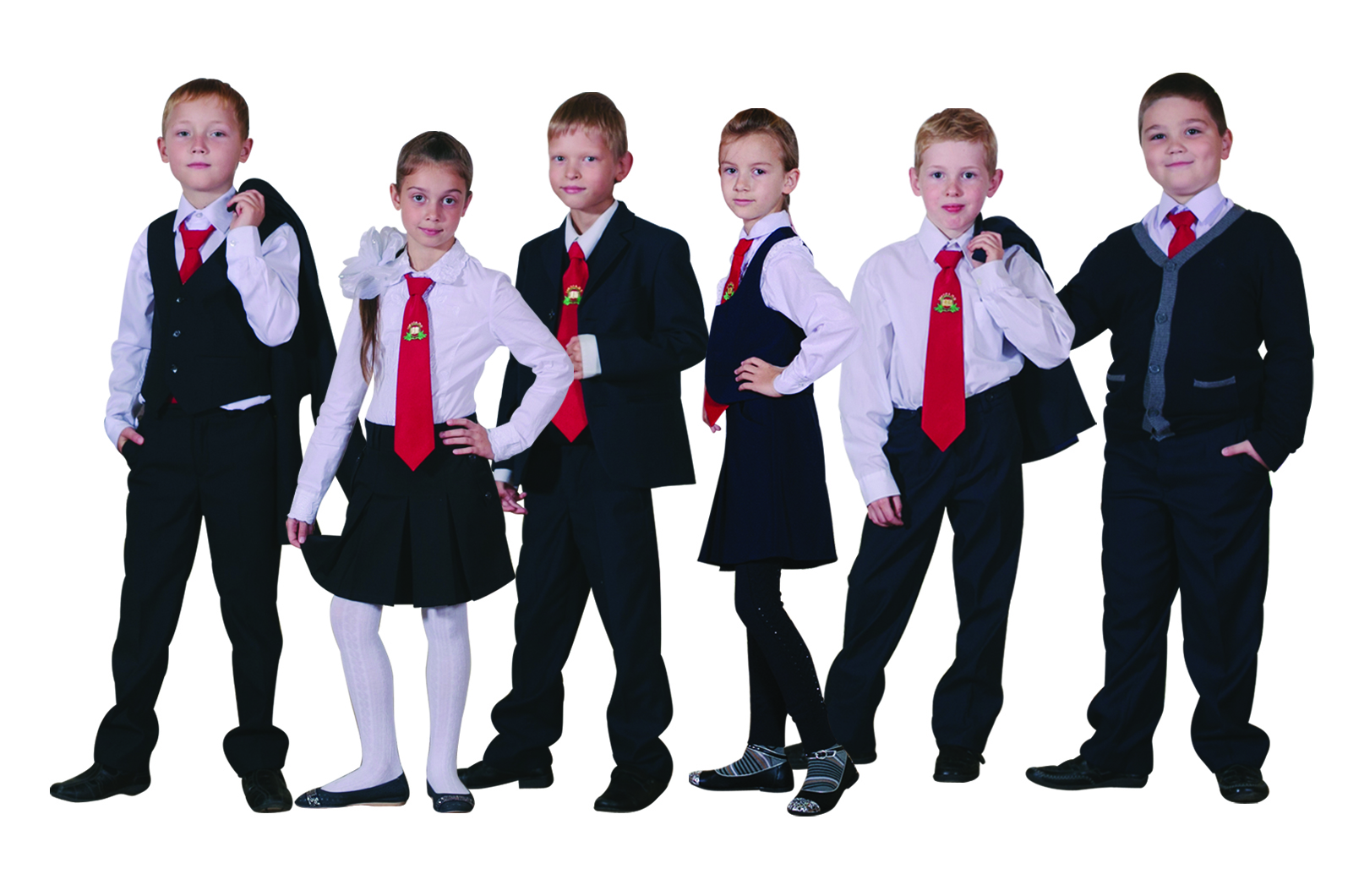 Обувь
сменная обувь обязательна
для делового стиля используются туфли, 
а не кроссовки
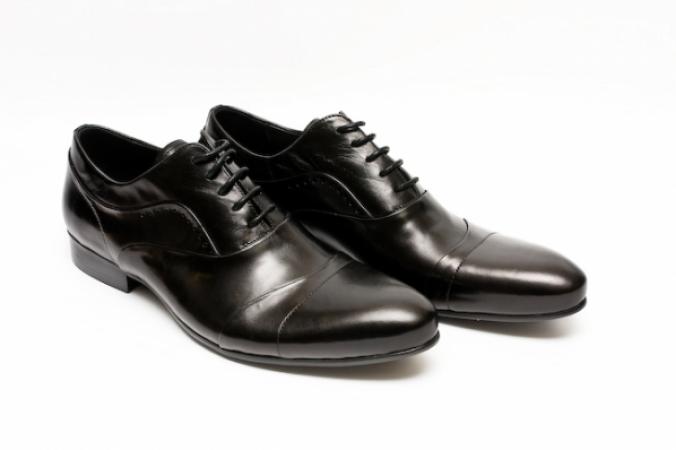 для девочек допускаются туфли без каблука или с каблуком не более 5 см
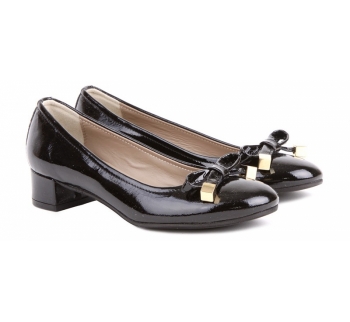 Спортивная форма
используется только во время уроков физкультуры
должна состоять из: 
 одежды, которая не сковывает движений
(спортивный костюм, шорты, футболка)
 обуви на нескользкой подошве
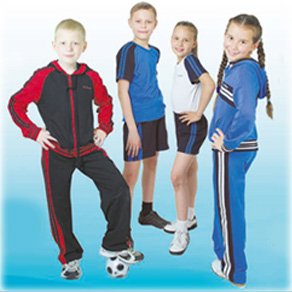 СПАСИБОЗА ВНИМАНИЕ
МОУ СОШ №51